И. В. Абанкина, проф.
Директор Института развития образования НИУ ВШЭ
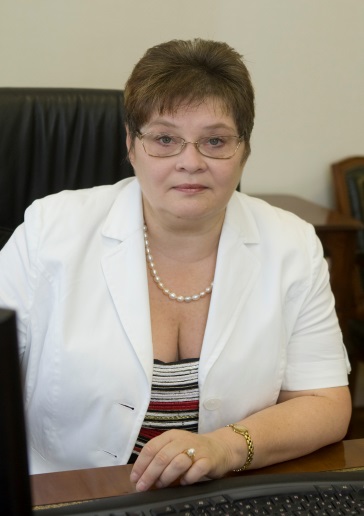 фото
Раннее развитие 
и дошкольное образование: 
опыт России.

Доклад на Российско-китайском диалоге образовательных стратегий
Китай – Гуанджоу – 13 сент 2017 года
фото
фото
1
Высшая школа экономики, Москва, 2017
Существующая структура дошкольного образования
Дополнительное образование
Детский сад (охват 86% при доступности 100%)
Детский сад (охват 67% при доступности 100%)
Ясли (охват – 31%)
Возраст, лет
0
1
2
3
4
5
6
7
12.10.2017
© Центр стратегических разработок
2
За последние 16 лет наблюдается стабильный рост охвата  программами раннего развития и дошкольным образованием.
Рост охвата в сельской местности уступает по темпам городской местности.
фото
фото
фото
Источник: 2000-2015 гг. / Статистический сборник Индикаторы образования: 2016. НИУ ВШЭ
2016 г. / Расчет по Форме ФСН 85-К и данным Росстата
3
Высшая школа экономики, Москва, 2017
Сравнение охвата детей  дошкольным образованием, расходов на одного воспитанника и численности воспитанников в расчете на одного педагогического работника, 2013 г.
Источники: OECD (2017) Education Indicators in Focus. Who bears the cost of early childhood education and how does it affect enrolment? – May 2017. No 52. p. 4; Расходы на одного воспитанника дошкольного образования в России рассчитывались на основании исследований, проводимых М.Л.Аграновичем.
Высшая школа экономики, Москва, 2017 www.hse.ru
Перспективная структура дошкольного образования
Дополнительное образование
(бюджетные сертификаты 
для бедных семей)
Год пред-школьной подготовки (гарантия возможности охват 95%)
Детский сад (100% доступ, охват 80%)
Детский сад (охват 67% при доступности 100%)
Раннее развитие (бесплатное консультирование, педагогический патронат)
Ясли и группы   (100% доступ, охват 60%)
Возраст, лет
0
1
2
3
4
5
6
7
12.10.2017
© Центр стратегических разработок
5
[Speaker Notes: планируется снижение охвата для детей в возрасте с 3 до 7 лет, надо пояснять почему. И неясно, что такое год предшкольной подготовки. Идея старая, да и сейчас наверняка уже 90% охвата есть. Что планируется конкретно сделать

АЛС Заметка
Очень смущает закрепление «предшкольной подготовки» как специального этапа. Поступление в начальную школу скорее должно быть плавным переходом, а не чем-то, к чему надо специально готовиться. И для этого надо содержательно иначе организовывать пребывание в детском саду.
[Придерживаюсь близкой точки зрения. Задачи этого этапа – в первую очередь: создание сред и ситуаций для развития широкого спектра способностей и качеств ребенка, анализ и диагностика различных форм деятельности ребенка, прогнозирование и выработка рекомендациий по построению его дальнейшей образовательной траектории, а также: знакомство ребенка с различными формами организации образовательного процесса, с которыми он встретится в школе.]]
С 1991 года по 2000 численность воспитанников снизилась вдвое по причине демографического спада. 
К 2016 году численность детей в ДОО возросла на 3 миллиона. 
Прогнозы показывают снижение численности, начиная с 2017 года
фото
фото
фото
Источник: База ЕМИСС https://fedstat.ru/
6
Высшая школа экономики, Москва, 2017
Приоритеты родителей
по результатам Мониторинга экономики образования,
проводимые НИУ ВШЭ
Родители видят самыми важными задачами детского сада : 
осуществление присмотра и ухода за детьми, 
развитие умственных способностей, 
подготовка ребенка к школе, 
социализация.
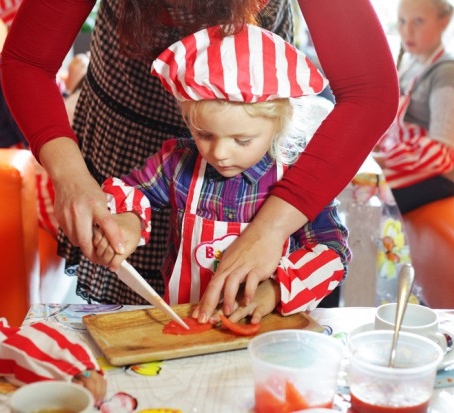 Показатели качества работы детского сада, которые ценят родители: 
общение со сверстниками; 
самостоятельность ребенка; 
приобретение знаний и коммуникабельность ребенка; 
состояние здоровья и физические навыки.
Высшая школа экономики, Москва, 2016 www.hse.ru
Важные качества, которые считают необходимым  воспитывать у детей педагоги и родители, 
по результатам Мониторинга экономики образования,
проводимые НИУ ВШЭ
К наиболее распространенным качествам, которые находятся в шести верхних строках рейтинга ответов родителей и воспитателей как государственных (муниципальных), так и негосударственных дошкольных образовательных организаций, относятся: 
чувство ответственности, 
трудолюбие, 
хорошие манеры, 
уверенность в своих силах, 
честность, 
толерантность. 

По набору последних трех мест: 
религиозность, 
бескорыстие, 
независимость.
Трудолюбие
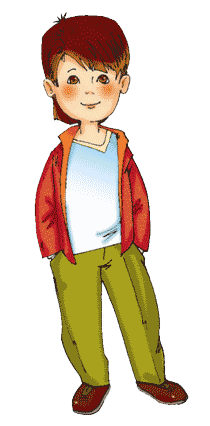 Чувство ответственности
Хорошие манеры
Уверенность в своих силах
Толерантность
По результатам сопоставления можно зафиксировать консенсус между ключевыми участниками по вопросам воспитания норм и ценностей в дошкольном образовании. 
Такой уровень общественного согласия и совпадения интересов родителей и воспитателей уникален для России. 
Формирование общего понимания целей политики в области дошкольного образования следует признать важнейшим позитивным результатом в образовании.
Честность
Высшая школа экономики, Москва, 2016 www.hse.ru
Структура числа групп по крупным направленностям остается стабильной. Заметно изменилось распределение семейных групп, групп комбинированной направленности и групп для детей раннего возраста по количеству и в долях относительно друг друга
2016 г.
323467 групп
2012 г.
285957 групп
2013 г.
295777 групп
2015 г.
317468 групп
2014 г.
308286 групп
Распределение групп по направленностям в динамике
оздоровительной направленности
по присмотру и уходу за детьми
комбинированной направленности
общеразвивающей
прочие
компенсирующей
для детей раннего возраста
Источник: Расчет по Форме ФСН 85-К
[Speaker Notes: В Республике Калмыкия в 2015 году зафиксированы самые максимальные значения по удельному весу численности детей-инвалидов и высокая дифференциация динамики внутри региона как  в городских поселениях, так и в сельской местности. В городских поселениях значения доли детей-инвалидов составили 4,7% относительно 1,3% в 2014 году, и в сельской местности - 5,4% в 2015 году относительно 0,8% в 2014 году.]
За 7 лет демографического роста сеть детских садов выросла и увеличились площади детских садов на 5,5 млн. кв. км.
Ввиду интенсивного роста численности воспитанников, соотношение  площади на 1 ученика постепенно снижается
млн. кв. км.
фото
фото
кв. м.
фото
Источник: Расчет по Форме ФСН 85-К
10
Высшая школа экономики, Москва, 2017
Педагоги стали активно использовать электронные ресурсы
Педагоги негосударственных детских садов фактически догнали в активности использования электронных ресурсов педагогов государственных детских садов
По результатам Мониторинга экономики образования, проводимые НИУ ВШЭ,
В 2015 году электронными библиотеками, образовательными и научными порталами пользовались 37% педагогов дошкольного образования как в государственном, так и в частном секторе. 

Материалами из Интернета пользовались: 
66,5% педагогов государственных детских садов 
63% педагогов частных детских садов.
фото
фото
фото
Источник: Мониторинг экономики образования (МЭО)
11
Высшая школа экономики, Москва, 2017
Наметилась тенденция роста педагогического персонала в структуре кадров
фото
фото
фото
Источник: Расчет по Форме ФСН 85-К
12
Высшая школа экономики, Москва, 2017
Педагогов с высшим образованием становится больше
фото
фото
фото
Источник: 2008-2015 гг. / Статистический сборник Индикаторы образования: 2016. НИУ ВШЭ
2016 г. / Расчет по Форме ФСН 85-К и данным Росстата
13
Высшая школа экономики, Москва, 2017
млрд. руб.
фото
фото
фото
Источник: Расчеты на основании данных сайта Казначейства России (http://www.roskazna.ru/ispolnenie-byudzhetov/konsolidirovannyj-byudzhet/)
14
Высшая школа экономики, Москва, 2017
Проблемы дошкольного образования и раннего развития и вызовы будущего
2018
Позитив – высокий охват детей, внедрение стандартов качества образовательных программ, присмотр и уход

Проблемы:
Стандартные программы без учета индивидуальных особенностей детей

Низкая вовлеченность родителей и предпринимателей в раннее развитие и дошкольное образование

Сохранение неравенства в зависимости от места проживания семей, недостаток инфраструктуры в селах и малых городах
2030 – поколение Y
Вызовы: смещение приоритетов 

Воспитание навыков XXI века: 
ранняя социализация, 
воспитание креативности, творческих способностей, 
коммуникабельность, 
самостоятельность

Интеграция ресурсов государства, семей и бизнеса

Общедоступный психолого-педагогический патронат с мобильными сервисами

Персонализация образовательных траекторий
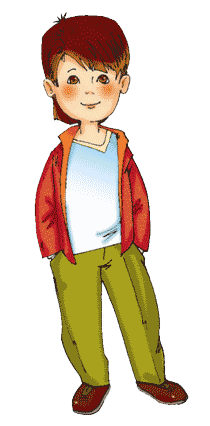 101000, Россия, Москва, Потаповский пер. 16, стр.10
Тел.: (495) 772-95-90*22073
www.hse.ru
abankinai@hse.ru
Высшая школа экономики, Москва, 2016 www.hse.ru